Project Vote: Local elections 2022
Lesson 3
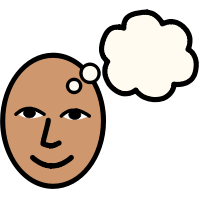 What is a political party?

What is an independent candidate?
[Speaker Notes: Tell the pupils that you’re going to be thinking more about councillors in this lesson. These are the people who are voted for or elected to represent your local area at the local council. 

Some councillors represent a political party. Can pupils name any political parties? Can pupils explain what a political party is?

A political party is an organization of people who work together because they share the same views about the way power should be used in a country or society.   

Some councillors stand as ‘independents’. Can pupils guess what this means? 
Independent councillors are not a part of any political party.]
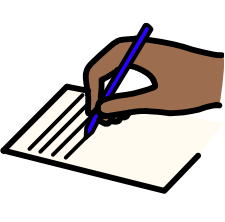 Sort the statements into ‘TRUE’ and ‘FALSE’ categories
[Speaker Notes: Tell students they’re going to be thinking about what councillors do as part of their role. 

Give students the statements below (see Appendix 2 for print version) and ask them to sort them into ‘TRUE’ and ‘FALSE’ categories. They can do this individually or in pairs. 

You can do this activity by cutting out sets of the statements to do in groups, displaying the statements at the front of the class or by using this WordWall link.

TRUE
Find out what’s important to local people and share their views in council meetings 
Take part in council debates and decisions
Be honest, open, and respectful

FALSE
Travel to the Senedd in Cardiff to work 
Invite members of the public to their house for dinner
Have regular meetings with Boris Johnson
Share the correct answers with the class/group. 

You could finish the activity by asking students whether they have ever interacted with a local councillor e.g. have they ever contacted them with an issue? Have they ever seen them at an event?

Extension activity: 
Play the video on local councillors up to 2:25 mins. Ask your students one or more of the following questions:
- The video says that the average age of a councillor is 60. How do you feel about this?- The video says that 99% of councillors are white. How do you feel about this?- Do you think it’s important that councils are diverse? Why or why not? - Would you ever consider being a councillor?  English:  https://www.youtube.com/watch?v=h3o0eKrX2Ds 
Cymraeg:https://www.youtube.com/watch?v=ooJFBXsUVvg]
Councillors represent a specific area, called a ward.
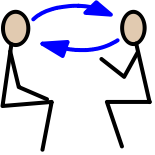 Can you guess 10 different wards in your local council area?
[Speaker Notes: Councillors represent a specific area, known as a ward. Wards are smaller areas within the county the council has control over. You could show pupils a map of your county boundary showing all of the different wards within it. 

Ask students to get into groups of 4-5. Give them 5 minutes to work as a group to see if they can guess up to 10 different wards in their local council area. 

After time is up, ask one group to feed back their answers and to give themselves a point for each correct answer. Tell the entire class/group to give themselves a point if they got the same answers. Then, ask the rest of the class/group to share any answers that haven’t already been said. 

When explaining the definition of a ward, you may want to have an example ready from your local council e.g. Swansea Council has councillors who represent Clydach and Sketty wards. You will need a list of all wards in your local council ready in advance of the activity. 

Some areas are broken down further again e.g. Maesteg is split into ‘Maesteg East’ and ‘Maesteg West’. You may want to be lenient on students and accept ‘Maesteg’ but explain that it’s split into two.]
Group Activity: Vote with your Feet
[Speaker Notes: Ask your students to stand on their feet. Explain that one end of the room is ‘strongly agree’ and the other side ‘strongly disagree’. Start by sharing a statement from Round 1 and ask students to stand in a line, depending on how much they agree or disagree with the statement. If they’re not sure they can stand in the middle.

Ask students to look at the line. Is everybody standing in the same place? Does everybody necessarily STRONGLY agree or disagree? People’s opinions can vary.  
Repeat the activity with another statement from Round 1. 

Ask students to look at the line. Did everybody who felt the same way about Rich Teas feel the same way about Radio 1? People may agree with each other on one issue but that doesn’t necessarily mean they agree on every single thing. 

Everybody has a different range of views and it’s important that all of these views are listened to.
Repeat the activity with a statement from Round 2. This time, give half of the students a token to distinguish them from the other half (a sticker, a piece of paper to hold, something to hold). Tell them that you will explain what this means later. 

Repeat the activity with another statement from Round 2. After the students have indicated their opinion, ask those without a token to step out of line. 

Ask students to imagine that those with a token are those who went out to vote. At the last local elections in Wales, only around 50% or less of people voted in their local elections. 

Ask your students:- What does this mean for the people without a token? - Is voting important? Why or why not?- More specifically, is voting important to young people? 

Remind students that the people who vote and take part in local democracy will be the voices that councillors hear and will be able to influence what councillors discuss and support in council meetings. Voting gives you a say over who has control over your local area.]
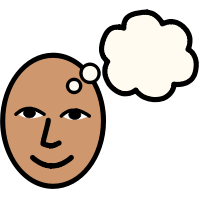 Is voting important?

Is voting important to young people?
[Speaker Notes: Following the activity, ask your students:- What does this mean for the people without a token? - Is voting important? Why or why not?- More specifically, is voting important to young people? 

Remind students that the people who vote and take part in local democracy will be the voices that councillors hear and will be able to influence what councillors discuss and support in council meetings. Voting gives you a say over who has control over your local area.]
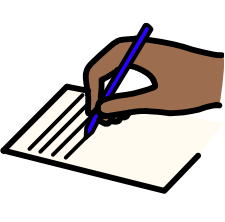 Summarise what you’ve learned today in a ‘Tweet’
[Speaker Notes: Ask your students to write a ‘Tweet’ or short sentence summarising something they’ve learned today. Then, ask them to share with a partner. Finally, ask for students to share their ‘Tweet’ with the class. 
Remind students that in the next lesson they will have the opportunity to research the candidates standing for election in their area and will be able to take part in a parallel election and vote for the party they think best represent their views.  
Remind pupils that when they are 14 they can register to take part in a real election. To take part in a real election, you have to register. They can do this by going to https://www.gov.uk/register-to-vote]